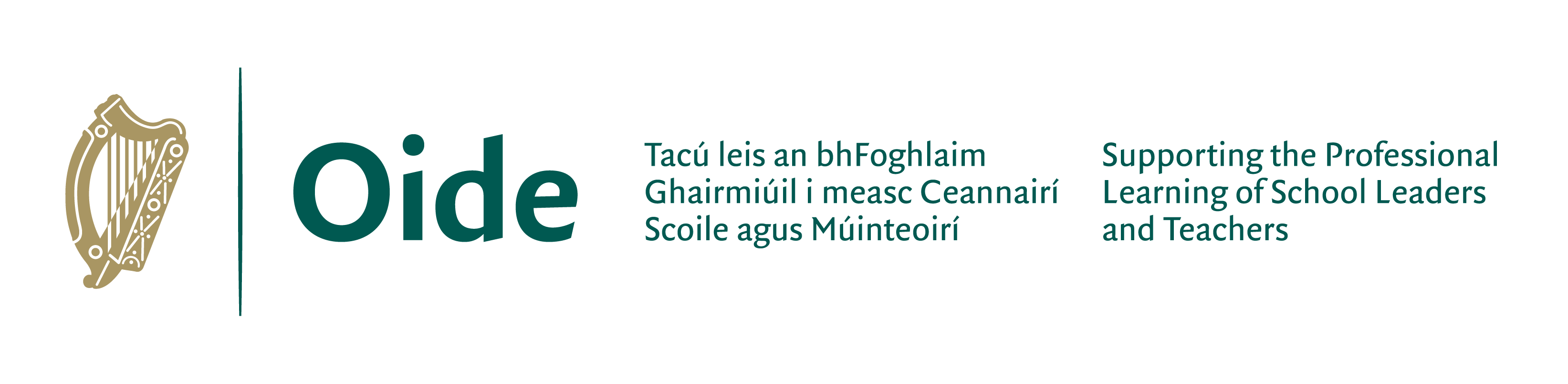 Téarma Geoiméadrach:
Eochairfhocail le hiniúchadh
Anailís sceiteáilte
Sampla ón bhfíorshaol
Critéir Ratha: 
(cuimsíodh an tíl gheoiméadrach)
.
.
.
.
.
.
.
.
.
.
Sainmhíniú